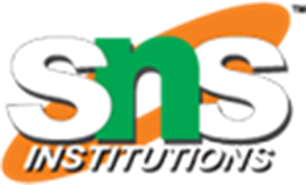 ROOMS IN THE       SCHOOL
3/22/2023
ROOMS IN THE SCHOOL-JR.KG-SNSACADEMY
1
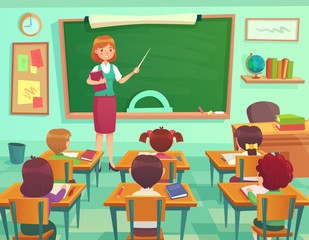 CLASSROOM
3/22/2023
2
ROOMS IN THE SCHOOL-JR.KG-SNSACADEMY
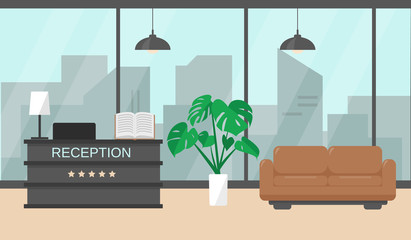 RECEPTION
3/22/2023
3
ROOMS IN THE SCHOOL-JR.KG-SNSACADEMY
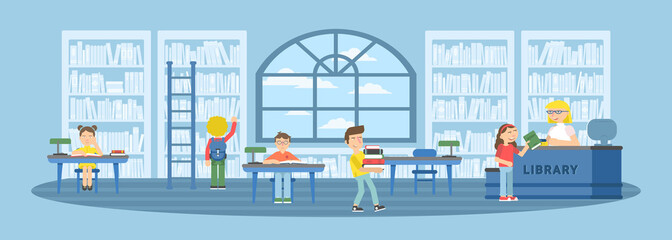 LIBRARY
4
3/22/2023
ROOMS IN THE SCHOOL-JR.KG-SNSACADEMY
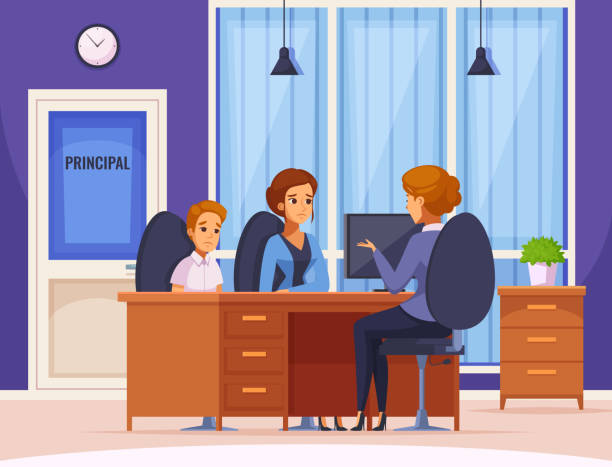 PRINCIPLE 
OFFICE
3/22/2023
5
ROOMS IN THE SCHOOL-JR.KG-SNSACADEMY
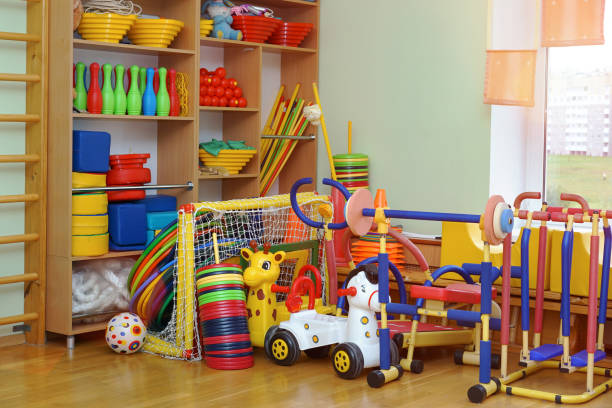 PHYSICAL EDUCATION ROOM
6
3/22/2023
ROOMS IN THE SCHOOL-JR.KG-SNSACADEMY
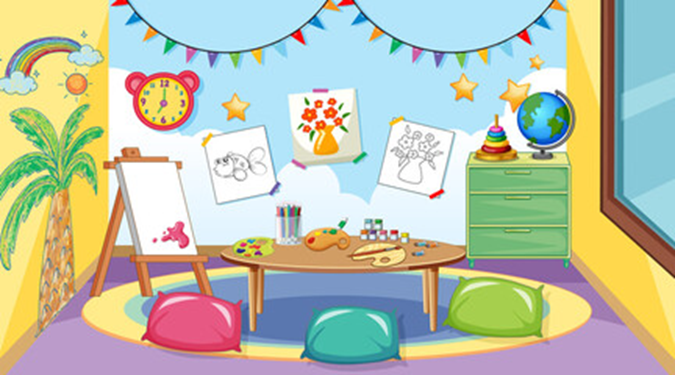 ART ROOM
3/22/2023
7
ROOMS IN THE SCHOOL-JR.KG-SNSACADEMY
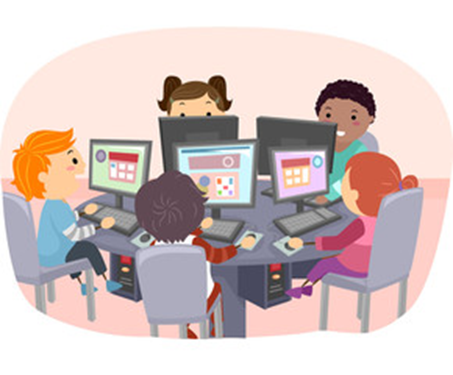 COMPUTER LAB
8
ROOMS IN THE SCHOOL-JR.KG-SNSACADEMY
3/22/2023
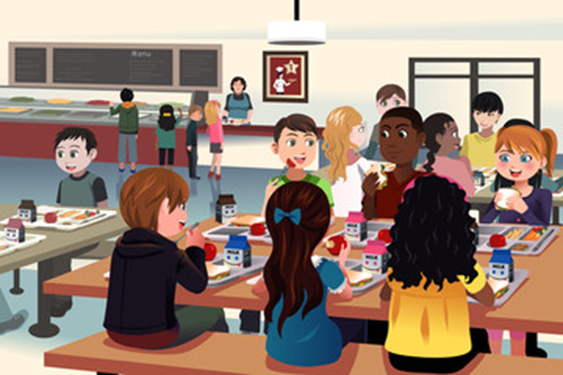 CANTEEN
3/22/2023
9
ROOMS IN THE SCHOOL-JR.KG-SNSACADEMY
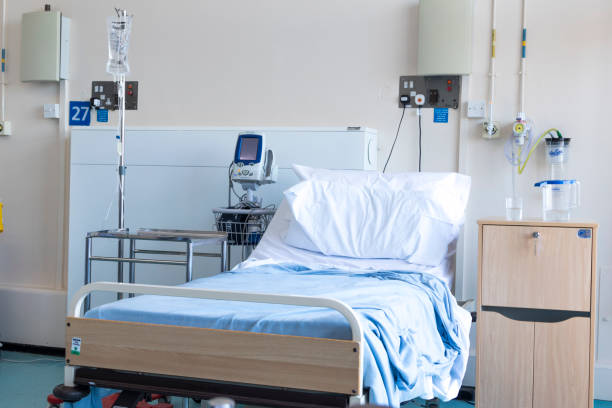 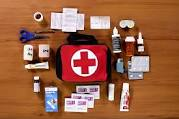 MEDICAL ROOM
10
ROOMS IN THE SCHOOL-JR.KG-SNSACADEMY
3/22/2023
THANK YOU